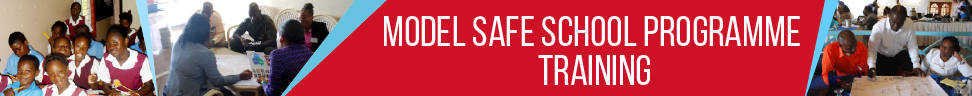 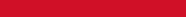 OCTOBER 9 - 13, 2017  SAINT KITTS AND NEVIS
Session 10

Improvement Plan & Report development
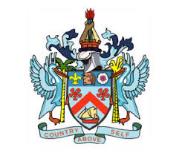 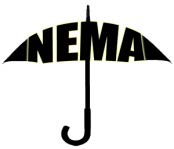 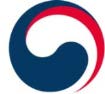 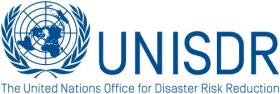 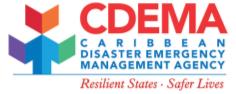 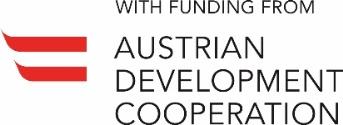 Activities
Finish compiling the collected information 
Yes/No
Comments
Each group is to develop an improvement plan for each of the tools they assessed.
Maximum 10 recommendations
Highlight the top 3.
Group members exchange & alignment of recommendations
Develop Powerpoint & Report
Each group will take lead on its assigned school
Model Safe School Programme Training October 9-13, 2017, Saint Kitts and Nevis